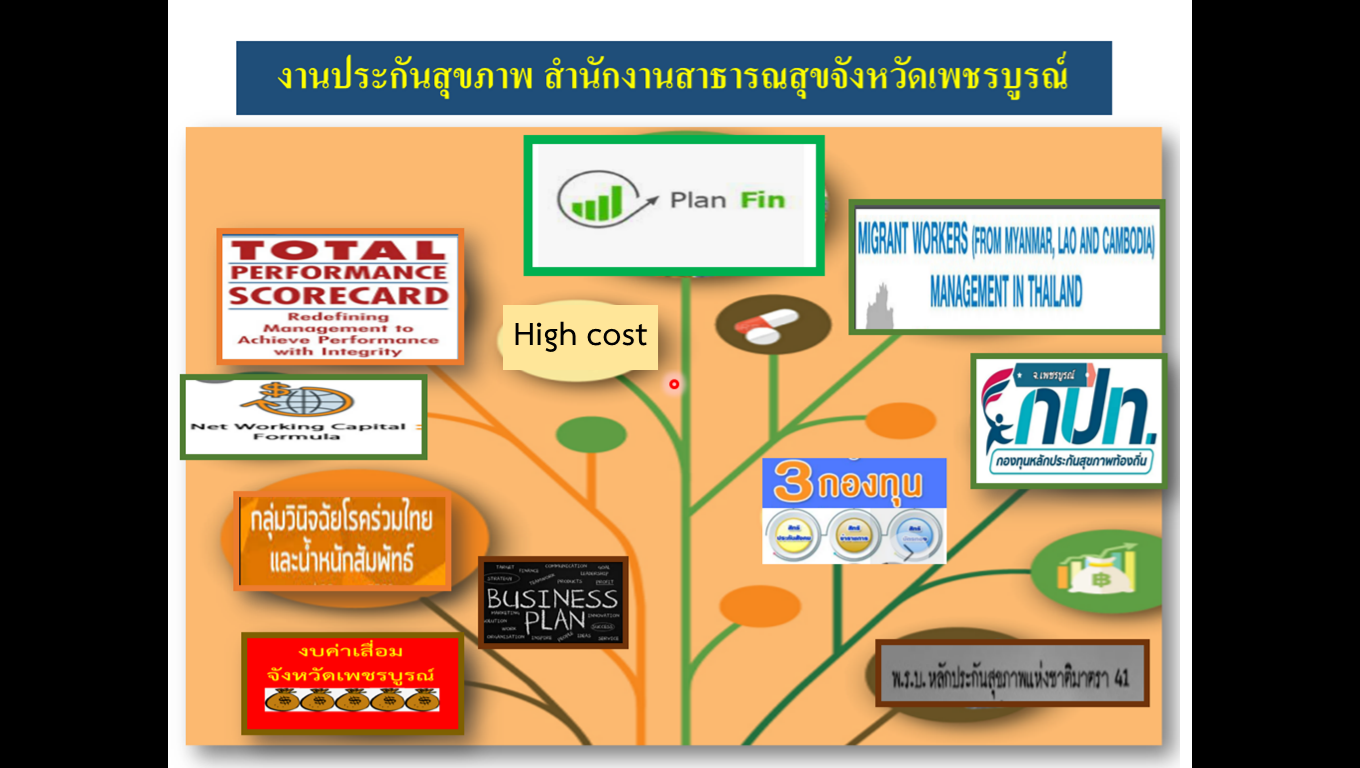 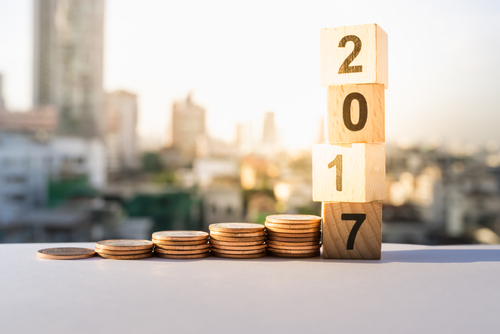 สถานการณ์การเงินการคลัง
หน่วยบริการ จังหวัดเพชรบูรณ์
ระดับวิกฤตทางการเงิน (ไม่รวมงบลงทุน) ตามเกณฑ์ความเสี่ยง 7 ระดับ ณ 30 เมษายน 2565
ที่มา : ดาวน์โหลดจาก website http://hfo65.cfo.in.th  กองเศรษฐกิจสุขภาพและหลักประกันสุขภาพ ณ วันที่  24 พฤษภาคม 2565
ประสิทธิภาพการชำระหนี้และเรียกเก็บ (ณ เดือนเมษายน 2565)
ที่มา : ดาวน์โหลดจาก website http://hfo65.cfo.in.th  กองเศรษฐกิจสุขภาพและหลักประกันสุขภาพ ณ วันที่  24 พฤษภาคม 2565
ผลการดำเนินงาน Planfin จังหวัดเพชรบูรณ์  ปีงบประมาณ 2565 
ข้อมูล ณ วันที่ 30 เมษายน 2565
ร้อยละ
ที่มา : ดาวน์โหลดจาก website http://hfo65.cfo.in.th  กองเศรษฐกิจสุขภาพและหลักประกันสุขภาพ ณ วันที่  24 พฤษภาคม 2565